Роль МО в повышении уровня профессионального саморазвития учителя
Гавриленкова Галина Алексеевна
Учитель географии МБОУ гимназия г. Сафоново,
Член бюро ОМО учителей географии Смоленской области.


2017 год
[Speaker Notes: ,,,,,,,,,,,,,,,,,,,,,,,,,,,,,,,,,,,,,,,,,,,,,,,,,,,,,,,,,,,,,,,,,,,,,,,,,,,,,,,,,,,,,,,,,,,,,,,,,,,,,,,,,,,,,,,,,,,,,,,,,,,,,,,,,,,,,,,,,,,,,,,,,,,,,,,,,,,,,,,,,,,,,,,,,,,,,,,,,,,,,,,,,,,,,,,,,,,,,,,,,,,,,,,,,,,,,,,,,,,,,,,,,,,,,,,,,,,,,,,,,,,,,,,,,,,,,,,,,,,,,,,,,,,,,,,,,,,,,,,,,,,,,,,,,,,,,,,,,,,,,,,,,,,,,,,,,,]
Педагог живет до тех пор, пока учится сам.К.Д. Ушинский
Методическая работа является одной из важных составляющих в учебно-методическом сопровождении реализации ФГОС в образовательной деятельности, направленной на всестороннее повышение компетентности и профессионального мастерства каждого учителя.
Методическое сопровождение реализации ФГОС нами рассматривается как система нормативной и учебно-методической документации, средств обучения и контроля, необходимых и достаточных для качественной организации обучения  по образовательным программам.
Методическая работа 
 предполагает повышение качества    профессионального уровня учителя посредством наращивания количества знаний о новых методиках, приемах, технологиях и умений за счет применения  их в своей деятельности.
Цели   методической работы - это 
подготовка учителя как субъекта профессиональной деятельности, социальной жизни, субъекта личностной самореализации, самоактуализации и самоорганизации.
Работа методического объединения способствует формированию и развитию профессиональных компетентностей учителя таких как:
 ценностно-смысловые;
 учебно-познавательные ;
  информационные;
 коммуникативные;
 личностного самосовершенствования.
Разносторонний характер содержания методических заседаний способствуют совершенствованию и развитию педагогического мастерства учителей. Использованные формы проведения методических встреч выполняют организационные и учебно-методические функции.
Воспитать человека с современным мышлением, способного самореализоваться в жизни, могут только педагоги, обладающие высоким профессионализмом. При этом в понятие «профессионализм» включаются не только предметные, дидактические, методические, психолого-педагогические знания и умения, но и личностный потенциал педагога
В рамках МО рассматриваются следующие вопросы  по предмету: -разработка приемов, методов, технологий обучения, -работа с образовательными стандартами, -инновационные технологии, -совершенствование форм и методов организации урока, -подготовка к ОГЭ, ЕГЭ, ВПР, промежуточной аттестации,  -взаимные посещения занятий и др.
Своевременная информация о новой литературе оказывает учителям существенную помощь в работе по самообразованию, создает благоприятные условия для внедрения в практику достижений педагогической и психологической науки.
Совершенствование педагогического мастерства учителя через МО предполагает различную научно-методическую деятельность: - ознакомление с современными научными исследованиями в области преподавания дисциплины;
-  изучение опыта коллег;- ознакомление с новыми программами и концепциями;            -  повышение квалификации;-  самообразование;-  посещение уроков;- проведение выставок, смотров творческой деятельности учителя
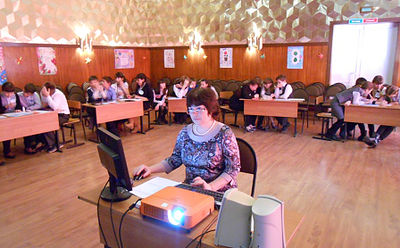 Все мероприятия проводятся на должном профессиональном уровне
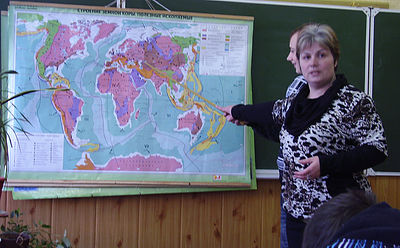 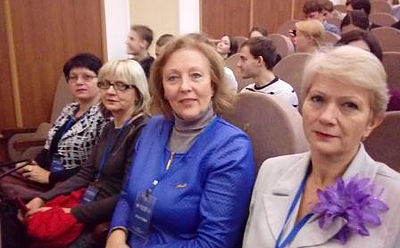 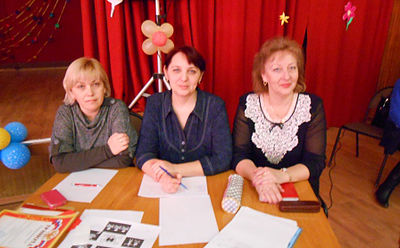 Методическое объединение учителей географии Сафоновского района Смоленской области приняло участие в семинаре-практикуме: "Формирование эколого-нравственных ценностей обучающихся на уроках географии и во внеурочной работе учителя географии на краеведческом материале о национальном парке "Смоленское Поозерье", в соответствии с ФГОС".
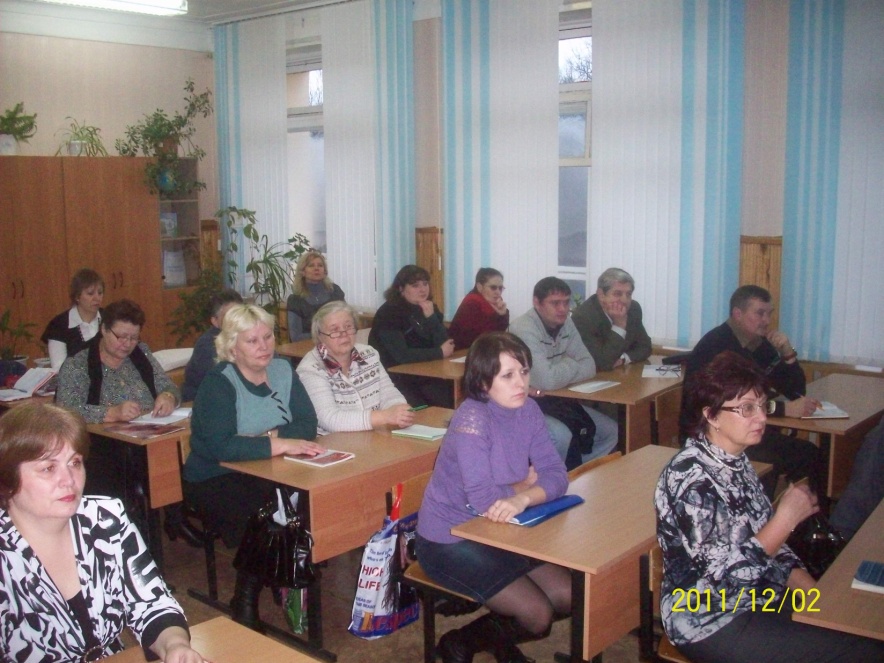 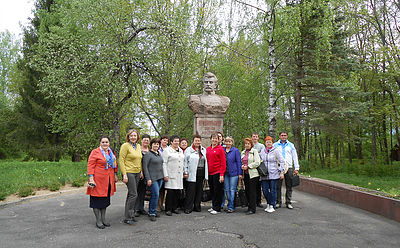 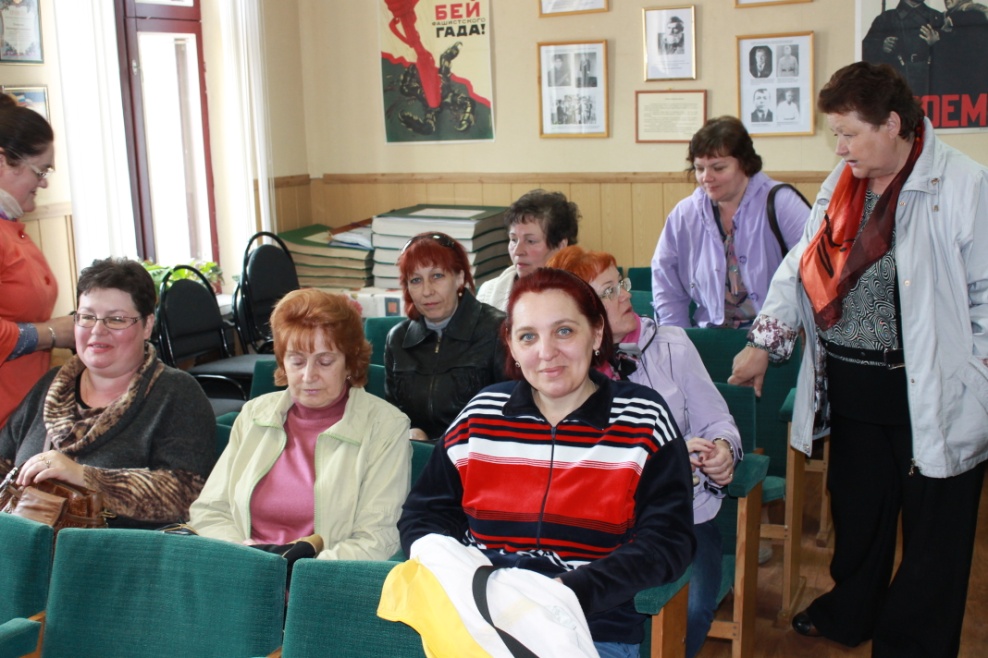 Наш сайт http://geografa67.wixsite.com/mysite
Спасибо за внимание!